«Звёздный сын Земли»
Презентацию подготовила
Учитель начальных классов
МАОУ ООШ с.Быков Отрог
Саратовской области
Дюндерова Наталья Павловна
12 апреля
ВСЕНАРОДНЫЙ ПРАЗДНИК


 ДЕНЬ КОСМОНАВТИКИ
ВСЕНАРОДНЫЙ ПРАЗДНИК


 ДЕНЬ КОСМОНАВТИКИ
1961: весна Гагарина
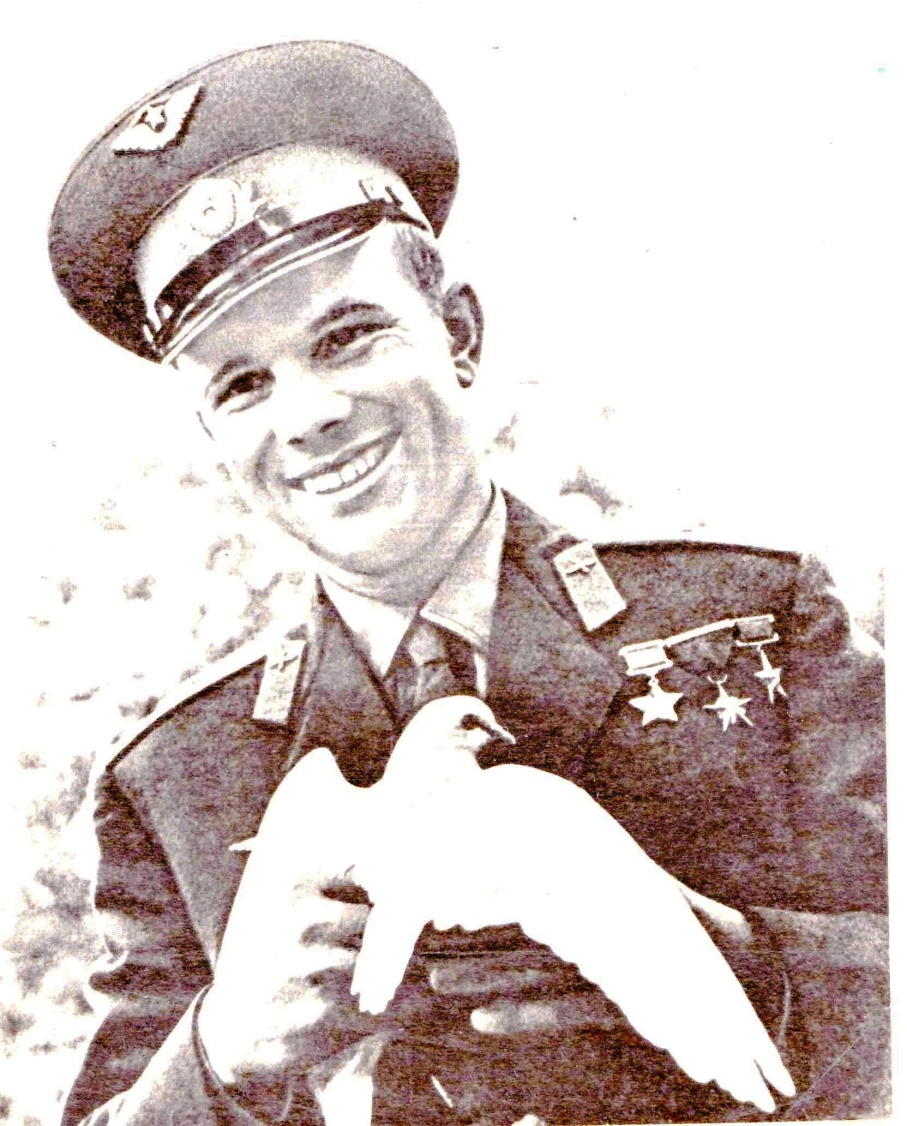 12 апреля 1961 года Юрий Алексеевич Гагарин совершил первый в мире орбитальный космический полёт.
Циолковский
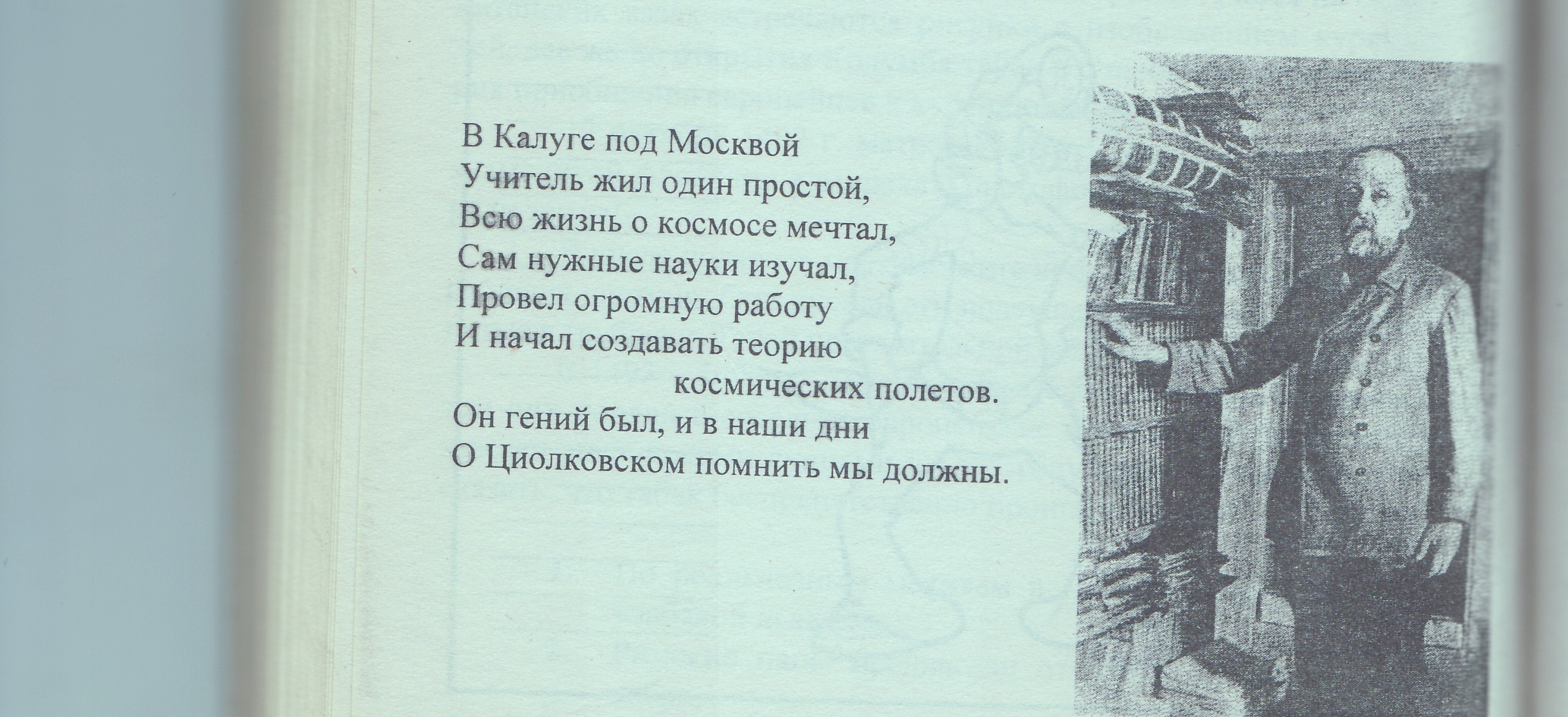 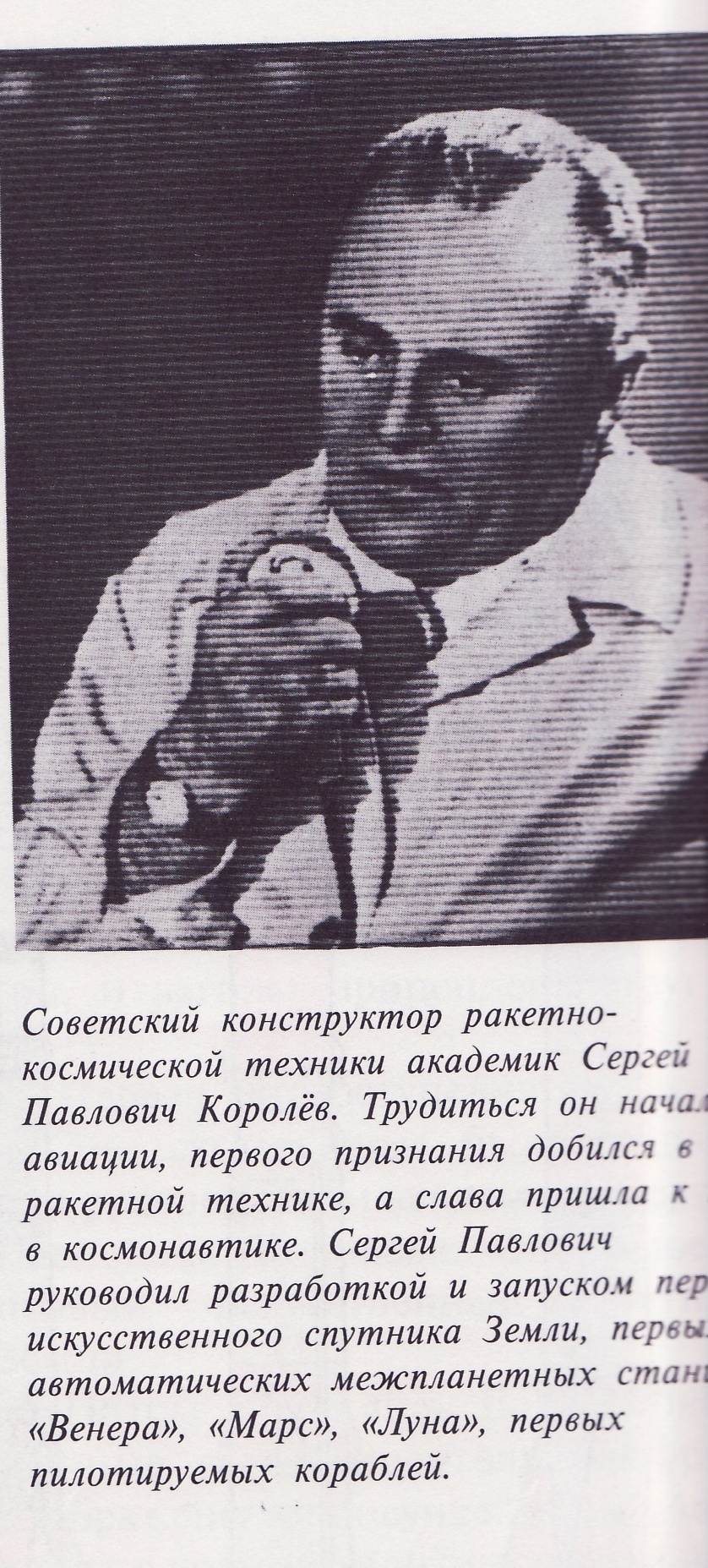 Новый был успех
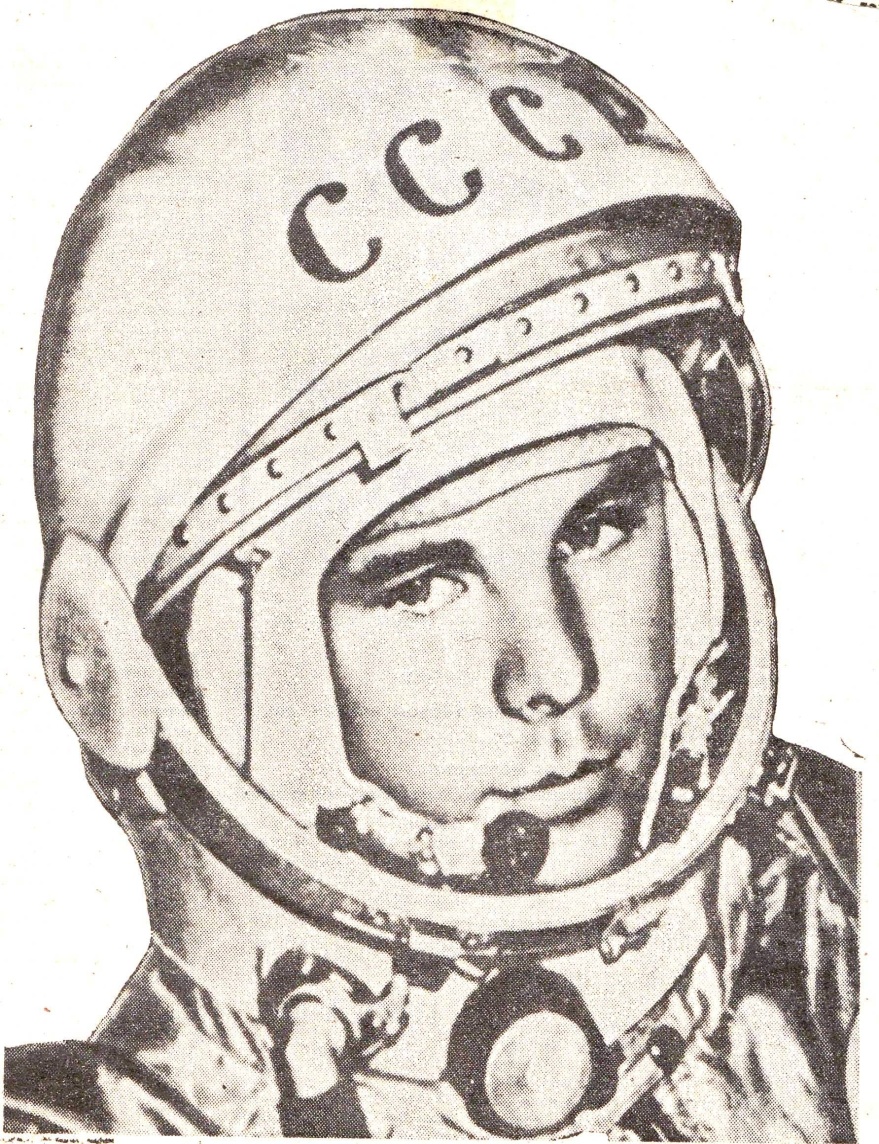 Поднялся в космос первый человек.
Гагарин Юрий выполнил полёт.
Вокруг Земли наш облетел пилот.
Благополучно завершил виток
Космический корабль «Восток»
Миг звёздной биографии
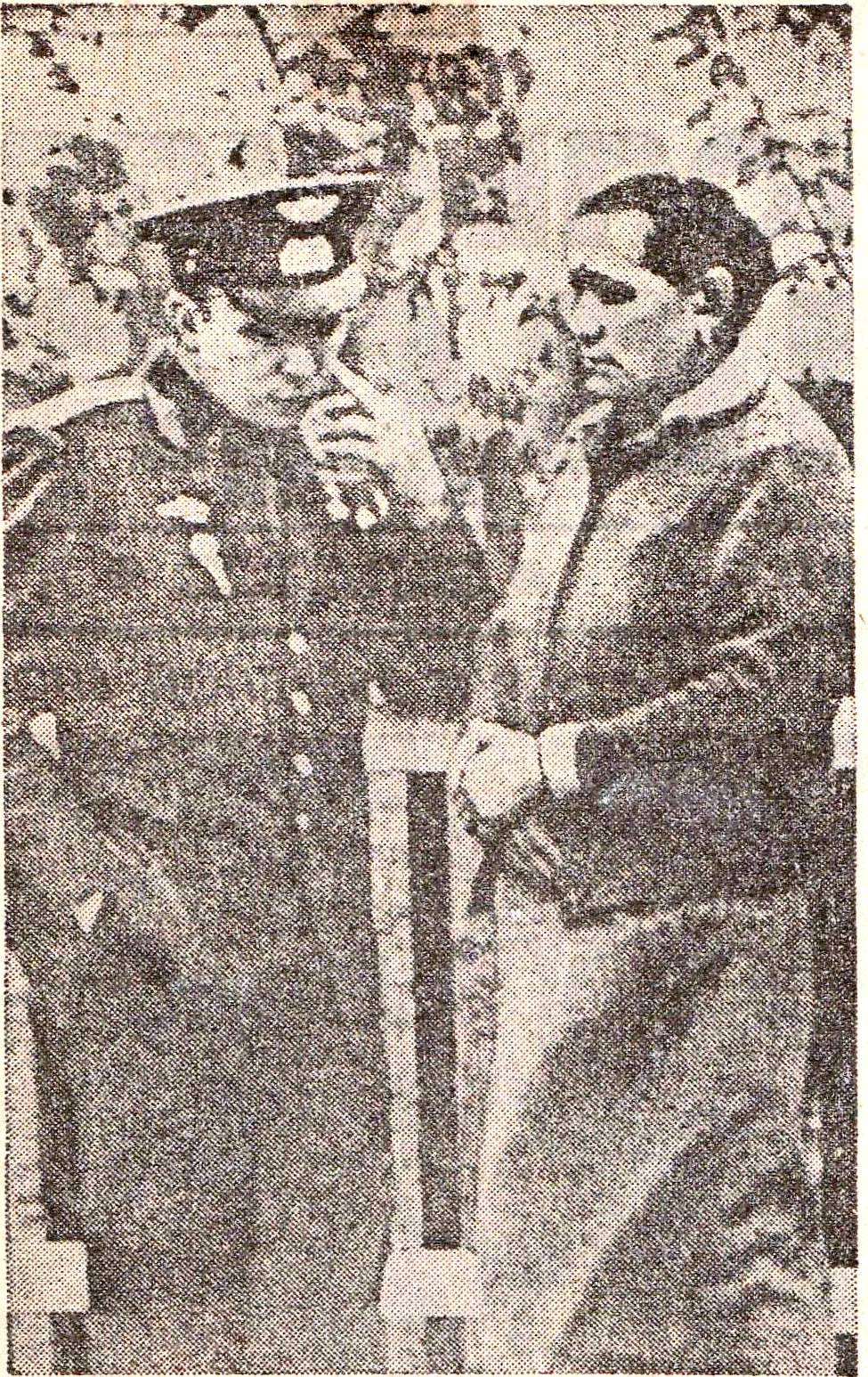 Юрий Гагарин 
    с матерью
Анной Тимофеевной.
Валентина Гагарина
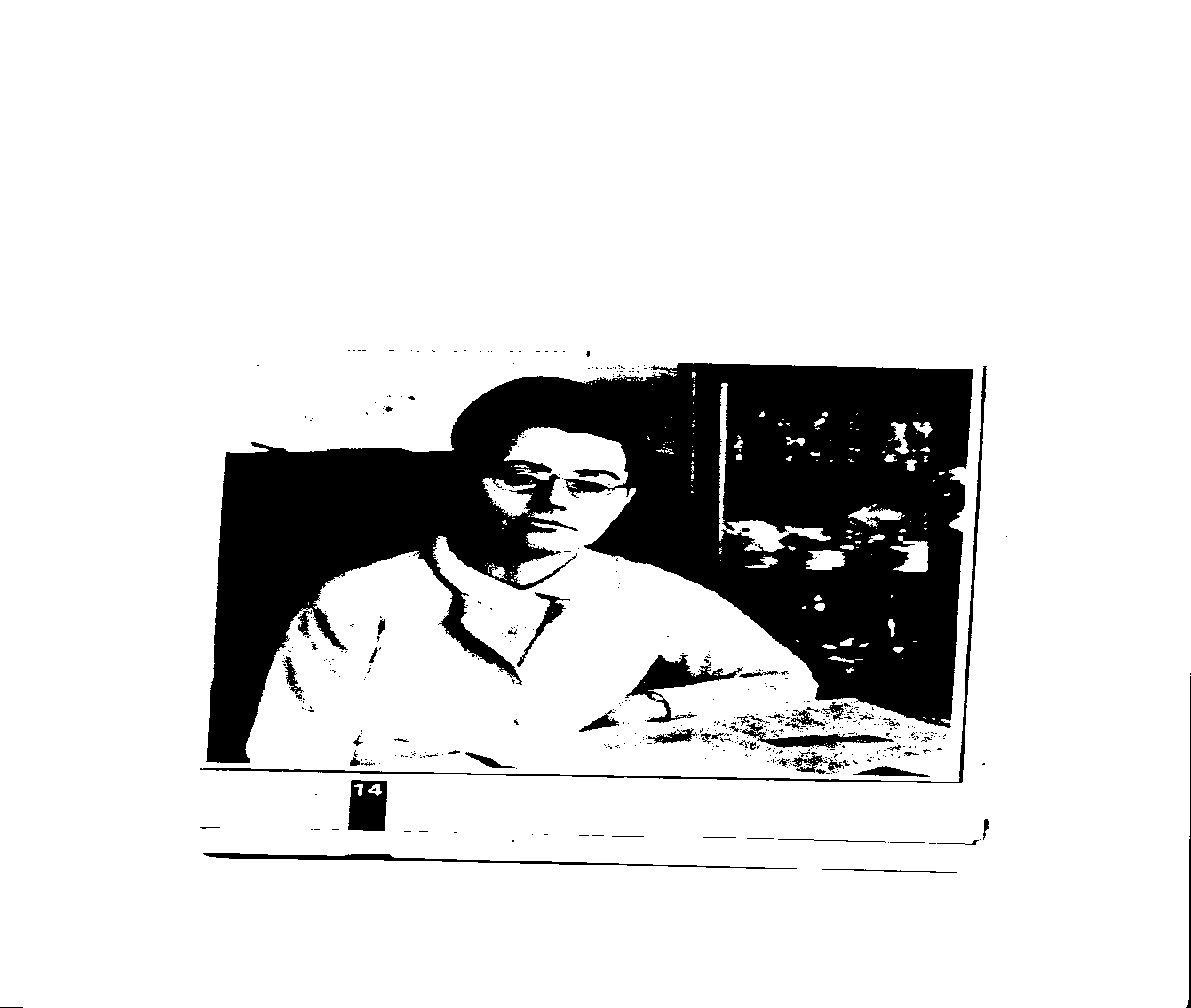 Ю.А.Гагарин с дочками Леной и Галей
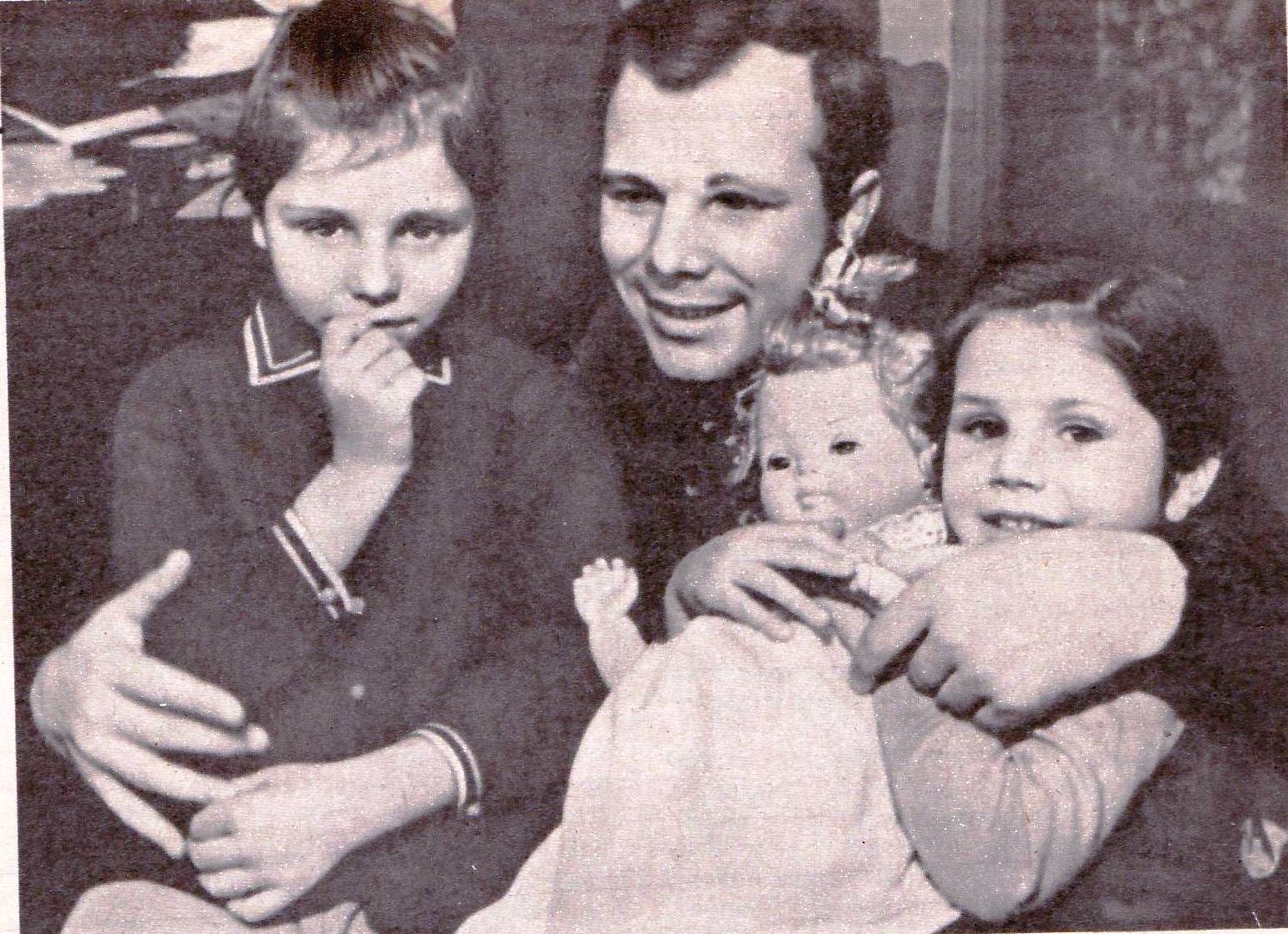 Юрий Гагарин – курсант Саратовского Аэроклуба
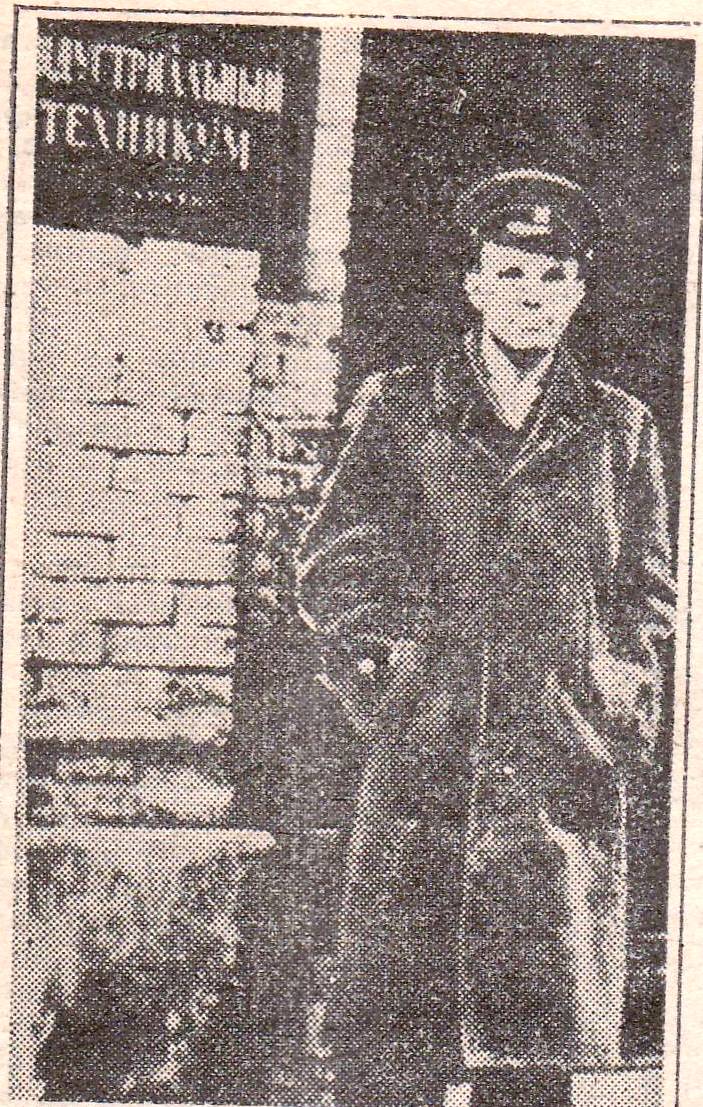 Саратовский индустриально-педагогический техникум
Четыре года, с 1951г., Ю. А. Гагарин обучался  в Саратовском техникуме.
Гагаринская улыбка
Этот снимок сделан на Волге и хранится в экспозиции музея Саратовского техникума, где прошла юность героя.
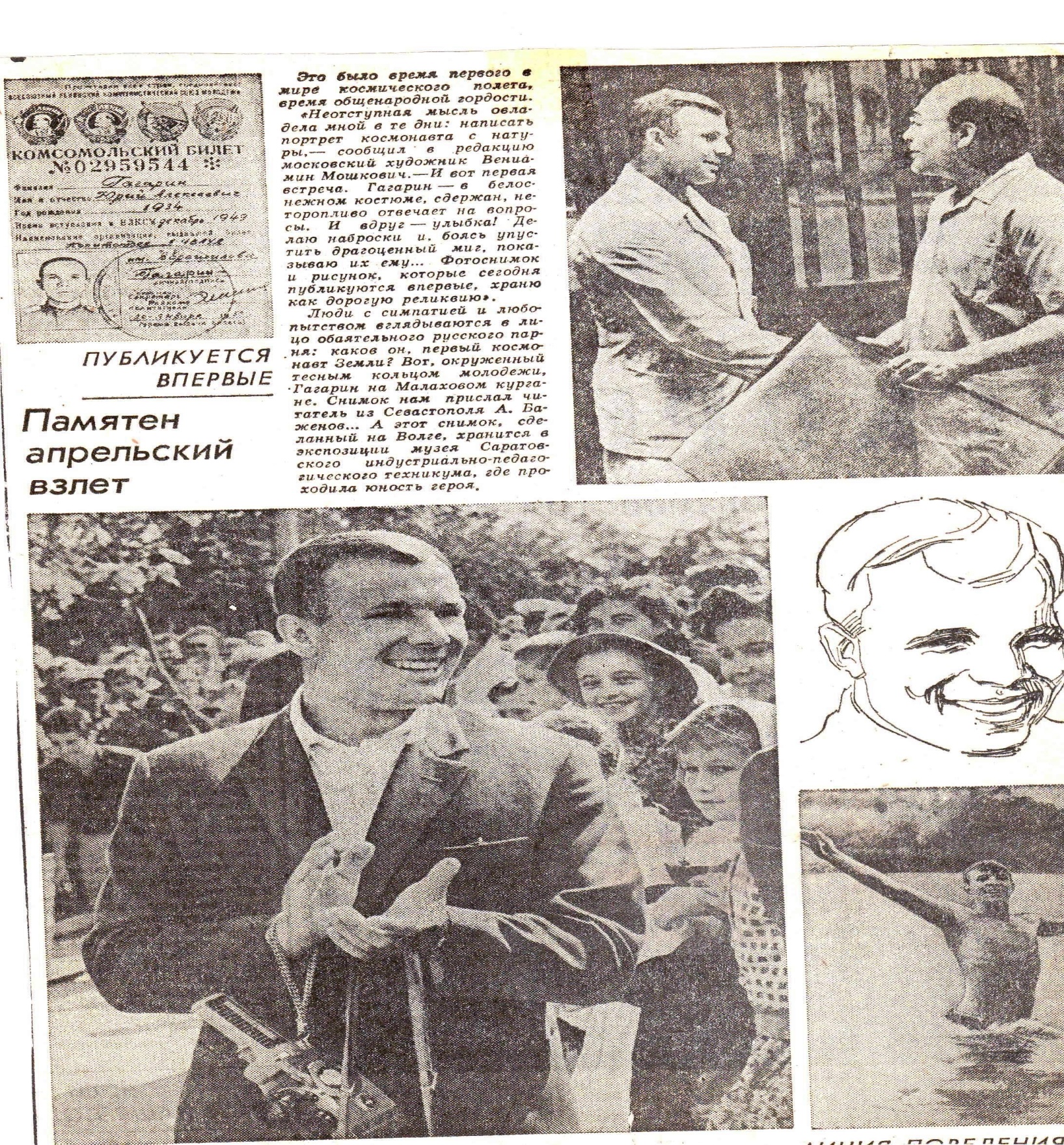 Космический рейс закончен
Облетев планету, Гагарин приземлился в Саратовской области – как раз там, где учился летать на самолётах.
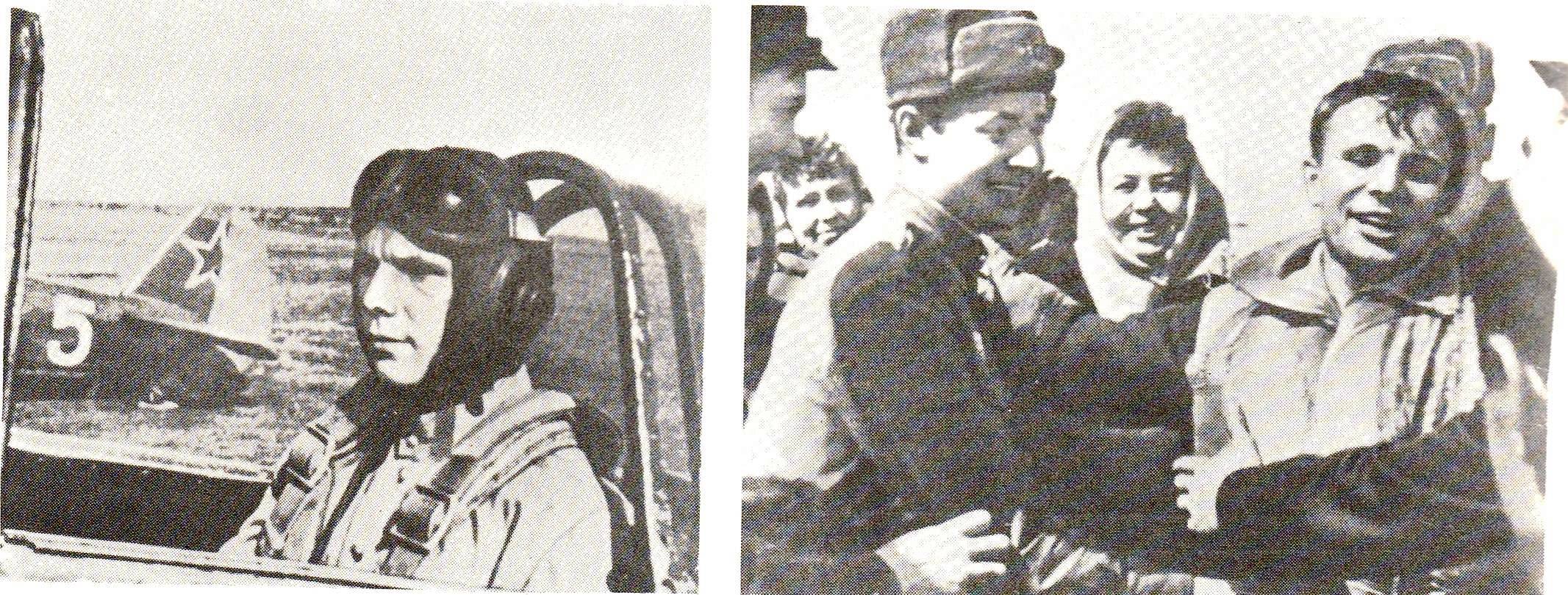 12 апреля – День космонавтики
«Облетев Землю в корабле – спутнике, я увидел, как прекрасна наша планета. Люди, будем хранить и приумножать эту красоту, а не разрушать её!»
                              Ю. Гагарин
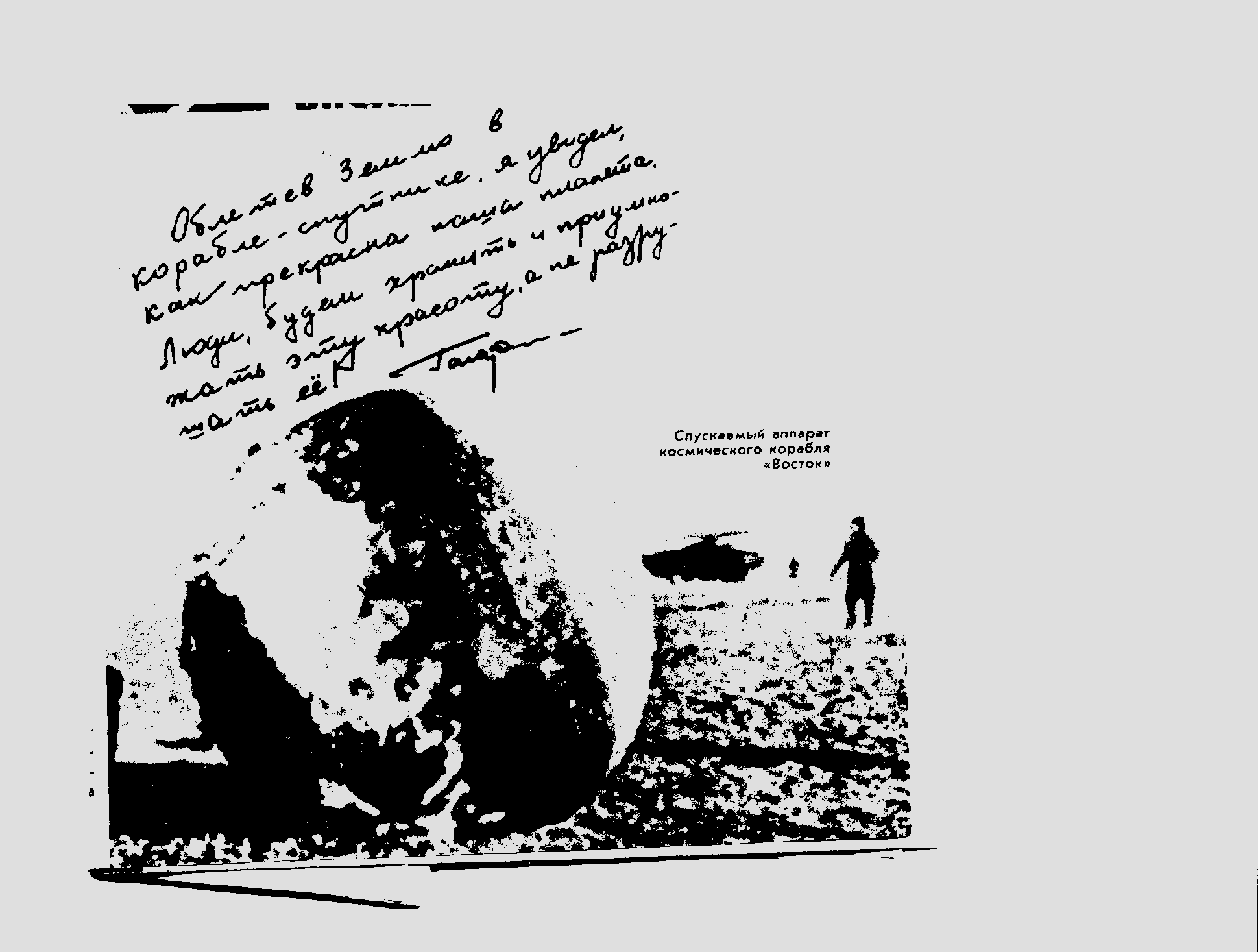 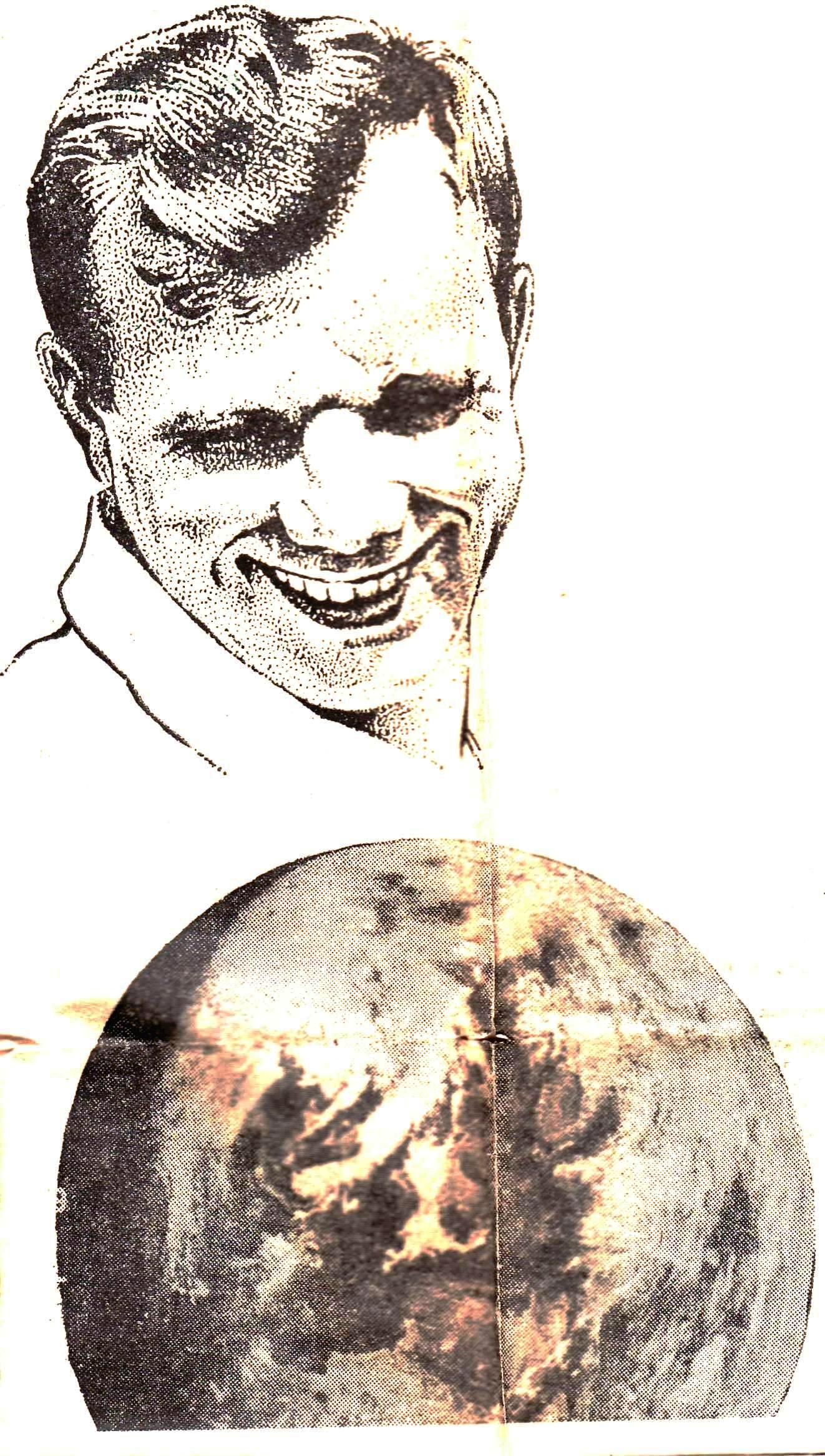 Международный космос Космонавты и астронавты на борту Международной космической станции.
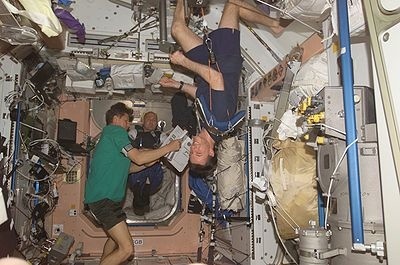 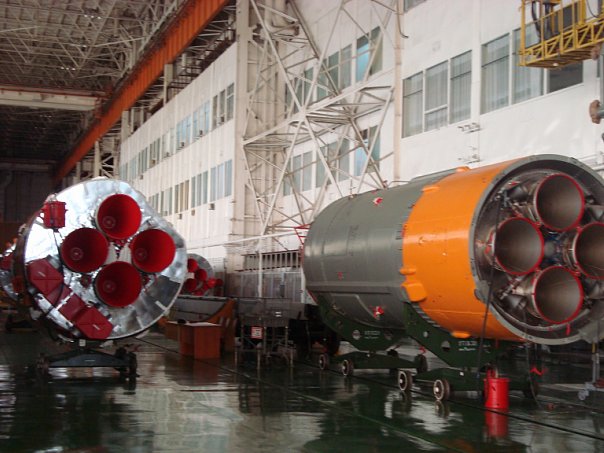 Космос – это судьба